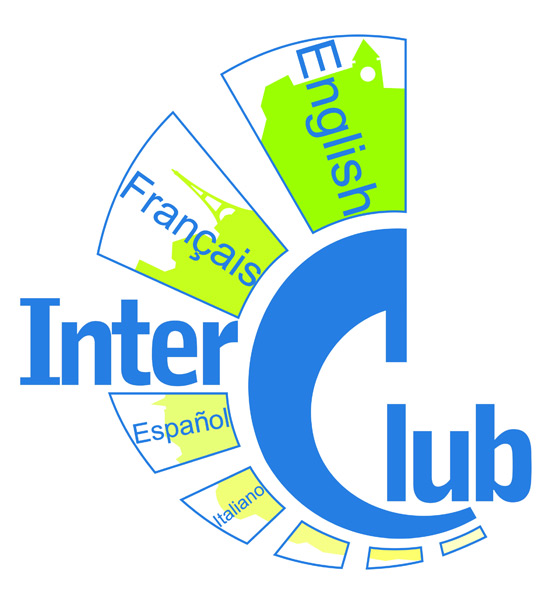 Центр иностранных языков«INTER CLUB»
Выполнила ученица 11-а класса
Зарицкая Виктория
Иностранные языки! Во все времена их знание считалось признаком интеллигентности, ума и хорошего воспитания. Сегодня изучение иностранных языков стало пунктом №1 в списке «to do» каждого амбициозного человека. Почему? Невидимые границы между странами стираются, путешествия становятся доступнее, знание языка помогает в работе.
Адрес: просп. Ленина, 59, г. Макеевка, Донецкая область, 86157, Украина.
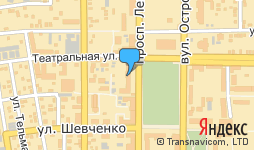 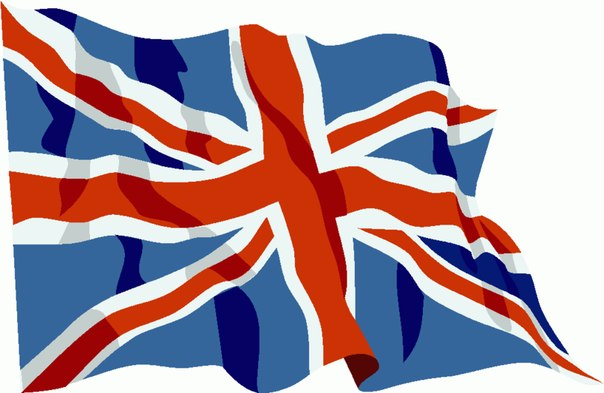 Расписание занятий
Время работы «Inter Club» - с 12.00 до 21.00
НАШИ КОНКУРЕНТЫ
Центры иностранных языков:
 LOGO;.
 Эрудит;
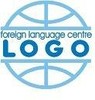 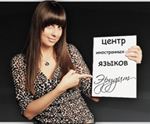 НАШИ УСЛУГИ
Английский, Немецкий, Французский, Испанский в полном объеме; 
Подготовка к международным экзаменам TOEFL, FCE, IELTS; 
Многоуровневая и всевозрастная языковая подготовка; 
Подготовка к ЗНО.
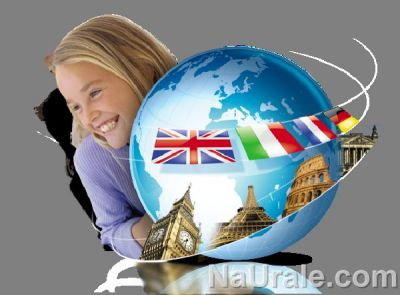 Основной профиль школы иностранных языков «Inter Club» - обучение английскому. Мы предлагаем следующие курсы: 
General English (курс для школьников, студентов и путешествующих);
Business English (специализированный курс делового английского языка);
Corporate English (групповые занятия для сотрудников компаний, фирм);
English For Kids (основы английского языка для детей дошкольного возраста).
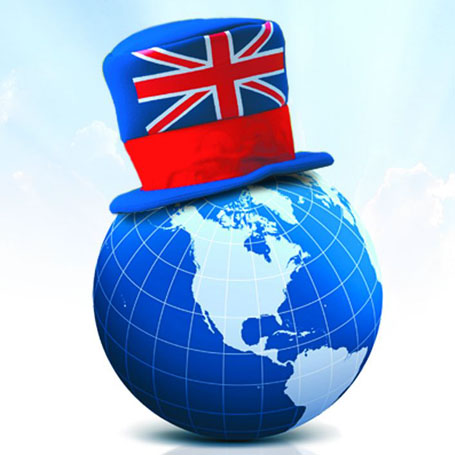 Из этих 40 групп:
23 группы – английские:
General English – 13 групп
Business English – 3 группы
Corporate English – 2 группы
English For Kids  - 5 групп
7 групп – французские
5 групп – немецкие
 5 групп - испанские
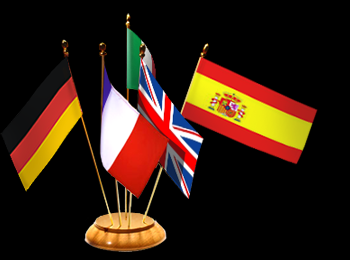 ПРАЙС-ЛИСТ
ПЕРСОНАЛ
1.  Директор (работает понедельник-пятница, суббота и воскресенье – выходные);
2. Бухгалтер (работает понедельник-пятница, суббота и воскресенье – выходные)
3. 10 преподавателей (работают через день по 5 человек):
База: каждый преподаватель знает английский язык.
Плюс:
        3 преподавателя знают немецкий язык;
        3 преподавателя - испанский язык;
        4 преподавателя - французский язык.
4.  3 охранника (1 сутки работают – 2 суток отдыхают)
5.  2 уборщицы (работают через неделю)
ЗАРПЛАТЫ
Деньги в кредит на:
Среднесрочная аренда (100 кв.м.) – 60000 грн.
Ремонт – 25000 грн. 
Комплект книг + диск – 102000 грн. 
Стол (6 шт.) – 9000 грн. (1 стол – 1500 грн)
Стул (70 шт.) – 11550 грн. (1 стул – 165 грн.)
Шкаф (1 шт.) – 600 грн.
Ноутбук (6 шт.) – 30000 грн. (1 ноутбук – 5000 грн.)
Проектор (5 шт.) – 12500 грн. (1 проектор – 2500 грн.)
Доска магнитно-маркерная (5 шт.) – 3250 грн. (1 доска – 650 грн.)
Реклама (2 бидборла, рекламный ролик на местном телеканале, объявление в газете, раздача листовок) – 168000 грн./год
Прочее– 5100 грн.
ИТОГО – 427000 грн.
ЗАТРАТЫ
Коммунальные услуги – 2500 грн./мес.
Услуги связи – 450 грн./мес.
Банковские услуги – 50 грн./мес.
Зарплаты – 52000 грн./мес.
Прочие затраты – 1000 грн./мес
Выплат кредита – 427000 грн. (взяли кредит на 12 месяцев в «Райффайзен Банк Аваль» с процентной ставкой 24%)
РАСЧЁТЫ
Доход = 50*8*350 + 3*8*650 + 2*8*700 + 13*8*550 + 7*8*550 + 5*8*550 + 5*8*550 =     = 170000 грн./мес.
Финансовый результат с вычетом налога на прибыль =    = 170000 – 20% = 136000 грн./мес.
Финансовый результат с вычетом затрат = 136000 – 56000 = 80000 грн./мес.
Из 80000 грн. 40377 грн. Будет уходить на выплаты кредита, а 39623 грн. – в резервный фонд.
График платежей
Учительская
Класс (5 кабинетов)